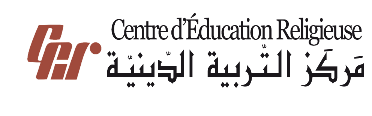 مَركَزُ التَّربِيَّةِ الدّينِيَّة
يُقَدِّمُ كِتابَ الأساسيّ الخامس
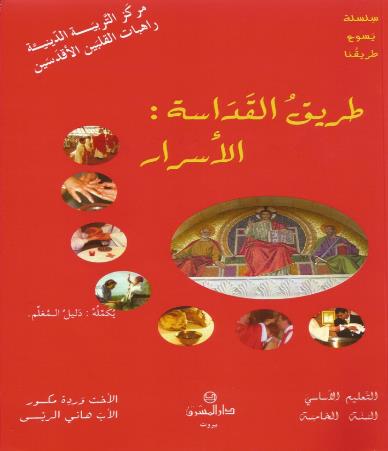 اللِّقاءُ الرّابع
الجزء الثّاني
       من أسرار كنيستي
«سر الكهنوت»
سلام المَسيح أصدقائي...
لقاءْنا اليَوم مهم كْتِير ومِليان مُقابَلات ت نِتعرّف ع سر الكهنوت! رَكْزوا مْنِيح 
و سْمَعوا بِهُدوء...
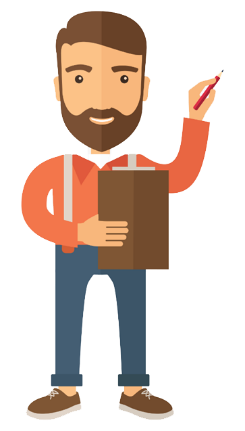 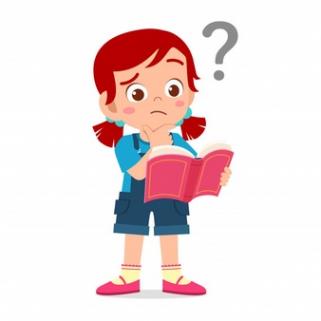 شو هَدَفْنا من هاللّقاء؟
- نْحدّد شو هوِّي السرّ في الكنيسة
- نْعَدّد الأسباب يلّي كِرمالها تَم إخْتيار أوّل شَمامْسة
- نسمِّي الأعمال يلّي بِيقوم فِيها الكاهِن اليوم ونْبشِّر بأعمال يَسوع
أصدقائي!
تطلّعوا مْنِيح بهالصّورة وقولولِي شو قلّن يَسوع للرّسُل فيها
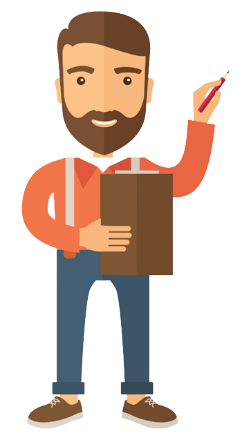 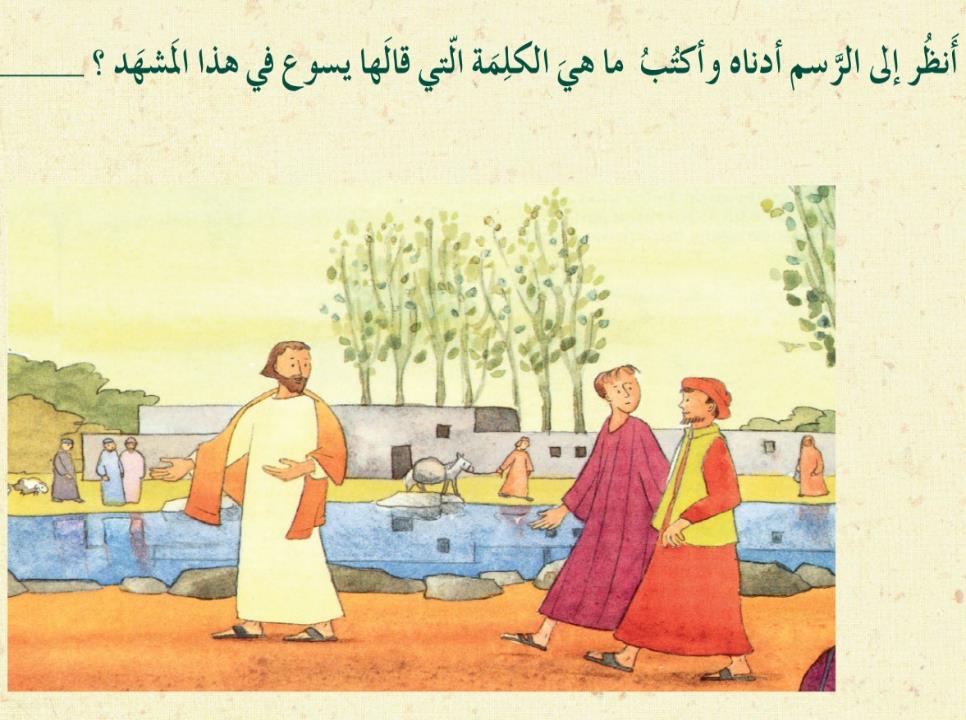 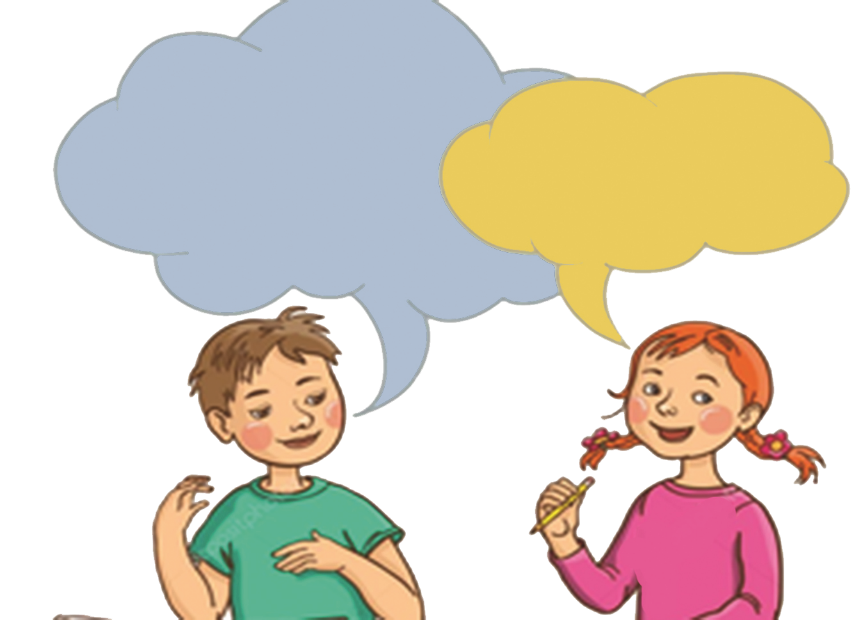 تعاليا وانظرا
إتبَعانِي
برافو ! 
وهلّق رح ننتعرّف عا الرسول اللي حلّ مكان يهوذا مين بيعرف شو اسمو؟
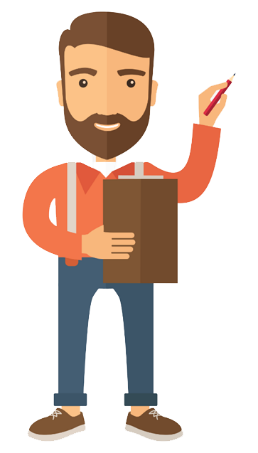 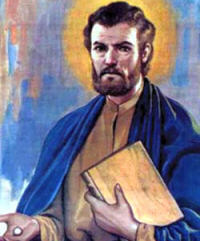 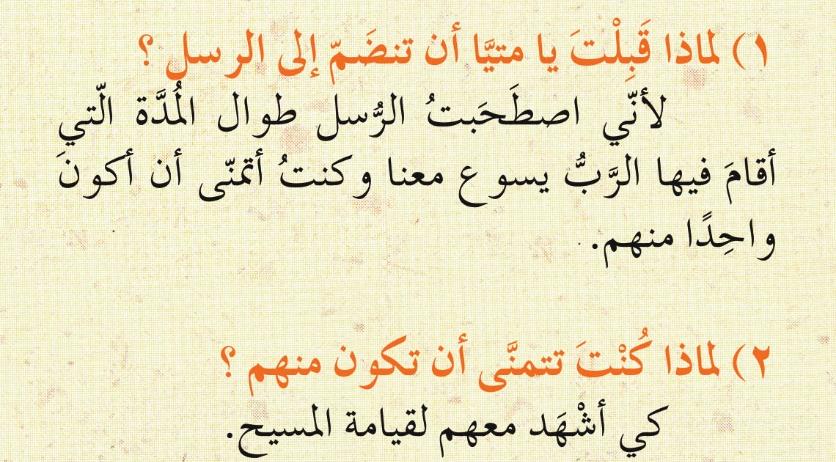 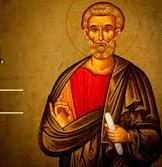 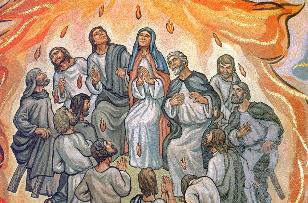 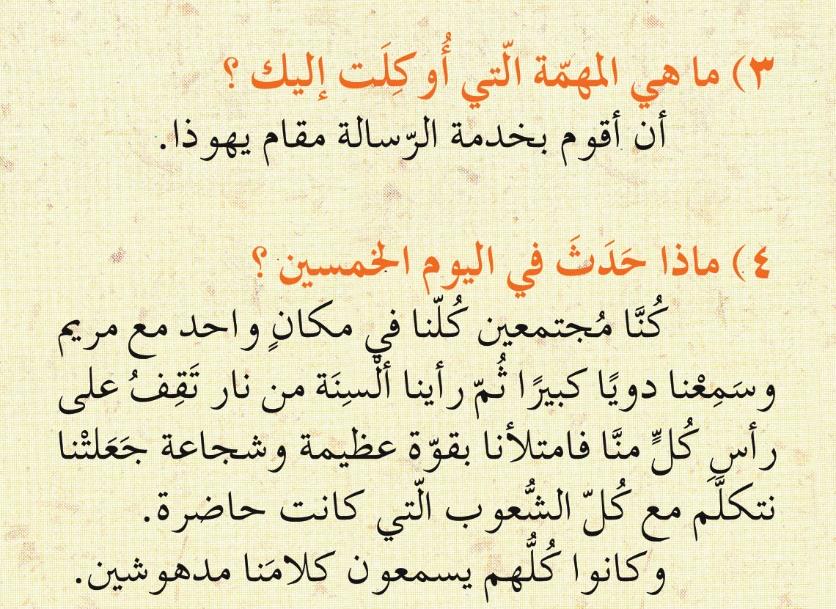 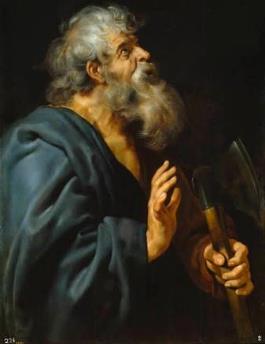 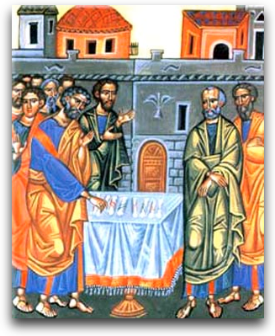 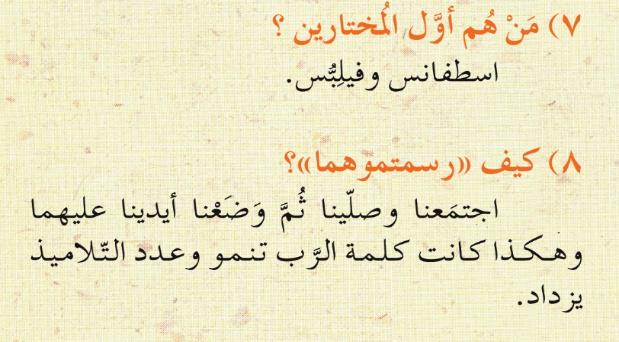 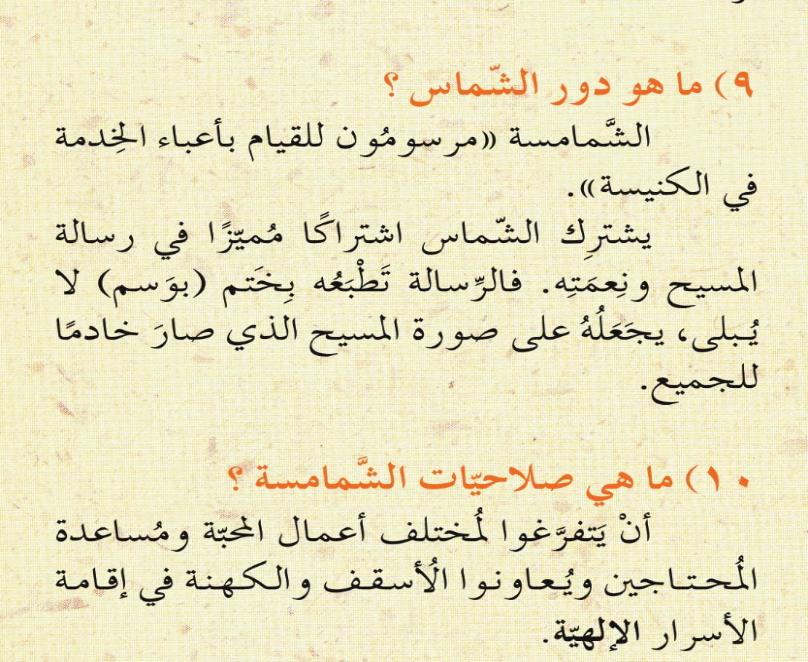 لنحفَظ جَيِّدًا
ما هو دورُ الشّماسِيَّة في الكَنيسِة؟
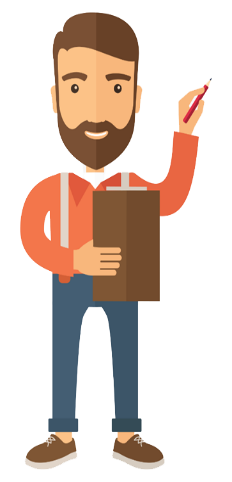 من بَعد ما سْمعنا متيّا الرّسول وتعرفنا على خدمة الشمّاس،
خلّونا نِسمع أحد الكهنِة تنتعرّف عا دورو
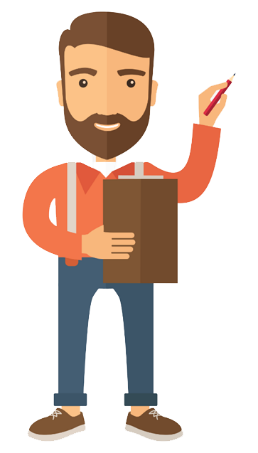 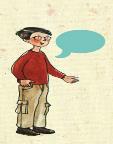 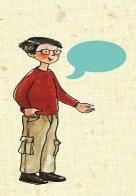 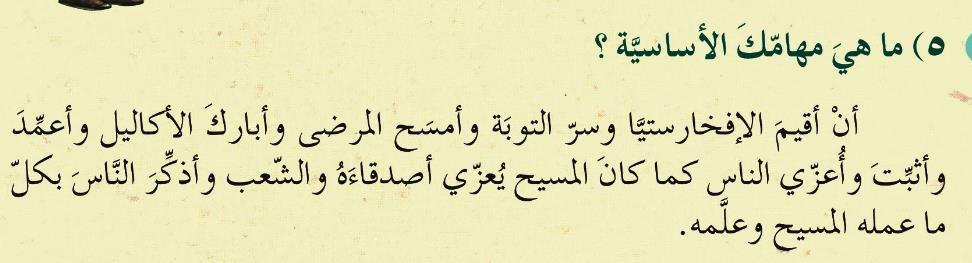 لنحفَظْ جَيِّدًا
وهَلّق بَدّي ياكن تَعْملوا هالنّشَاطات
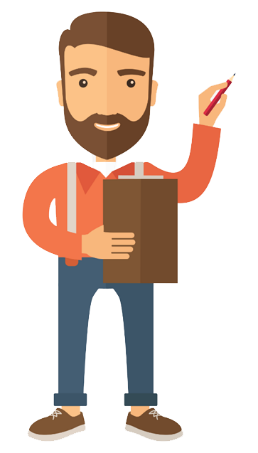 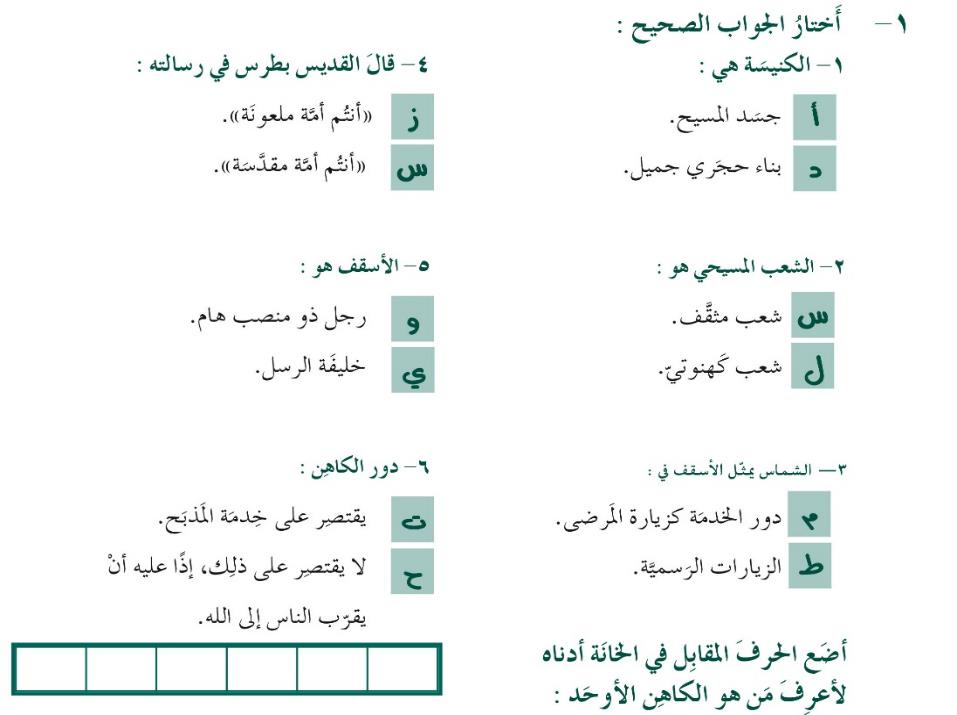 ي
س
م
ح
ا
ل
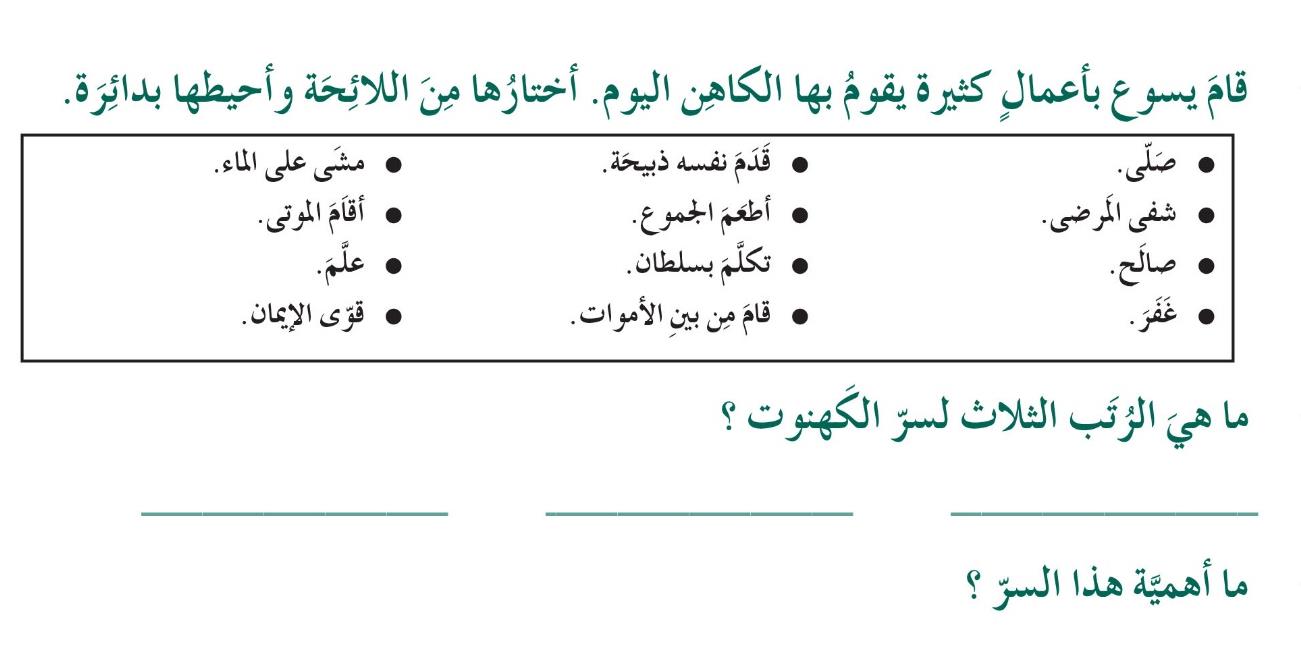 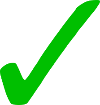 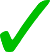 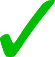 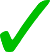 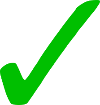 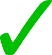 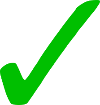 الشمّاسية
الأسقفية
الكهنوت
سرّ الكهنوت يكفَلُ استمرارَ الرّسالَة الّتي وَكّلها يَسوع لتلاميذِه ناشِطَة في الكَنيسَة حتى منتهى الأزمنة(ت ك ك)
ومنختُم لِقاءْنا اليَوم بِهالصّلاة وهالترنيمة
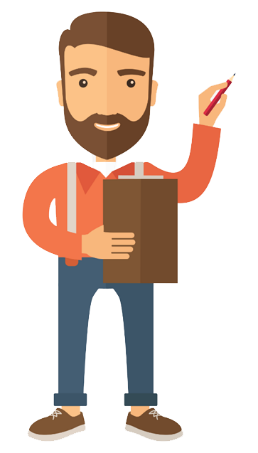 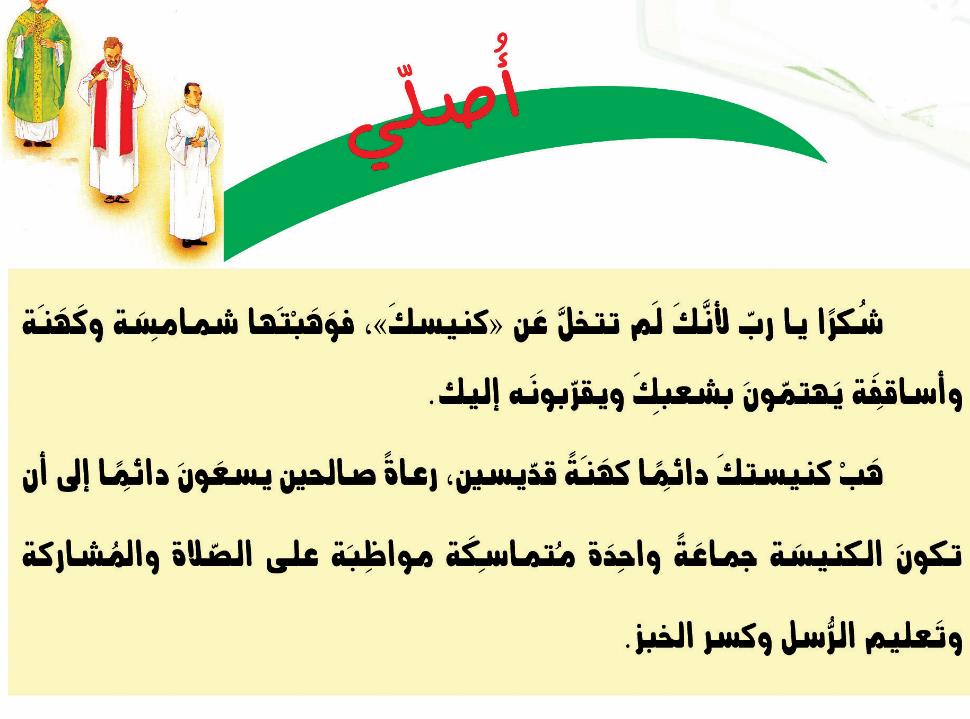 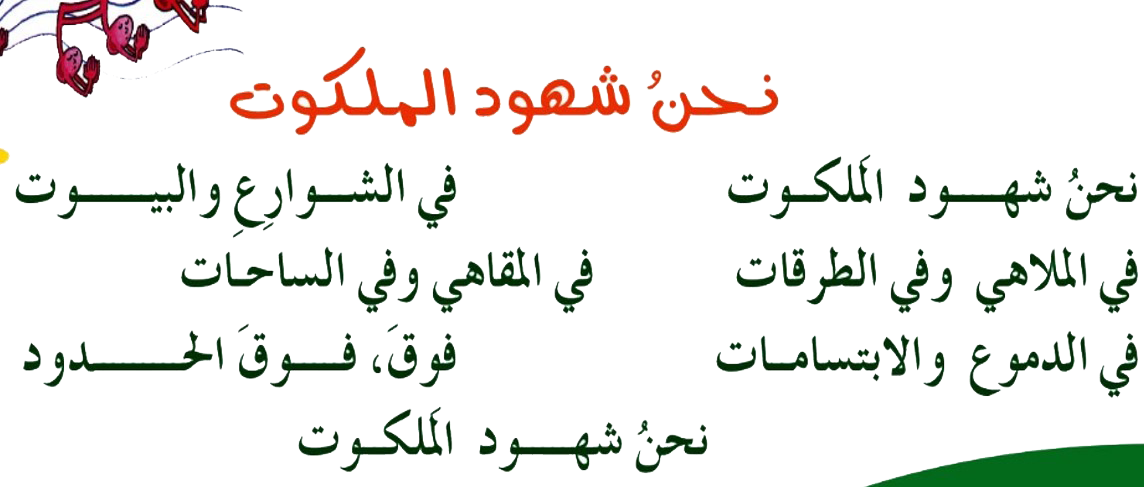